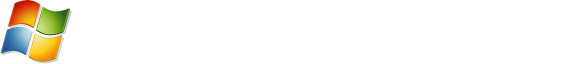 Windows 7 エンタープライズショートデモ
Problem Steps Recorder
サポート部門の負担を軽減
アプリケーショントラブル
アプリケーションによる問題
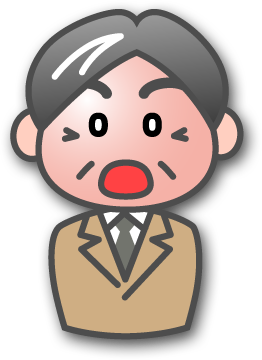 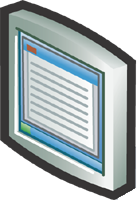 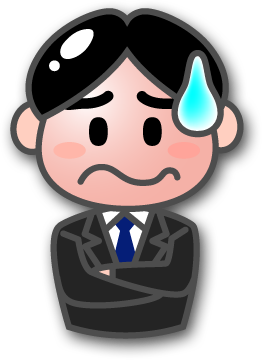 報告
ユーザー操作による誤り
ユーザーデスクトップの問題を解決
問題の解決の迅速化
リモートデスクトップはオンデマンド
サポート部門の負担を軽減し
生産性への影響を最小限に
Problem Steps Recorder
操作のステップと画面を記録
ブラウザベースで確認、問題追跡
ファイルとして保存されるので後からいつでも参照できる
Windows 7 標準機能なので、ソフトウェア展開などは不要
まとめ
操作のステップと画面をファイルに保存
いつでも操作を記録できる
電子メールやファイルサーバーを経由してサポート部門へ送信できる
リモートデスクトップと違ってオンデマンドのサポートを必要としない
トラブル事例集として活用できる
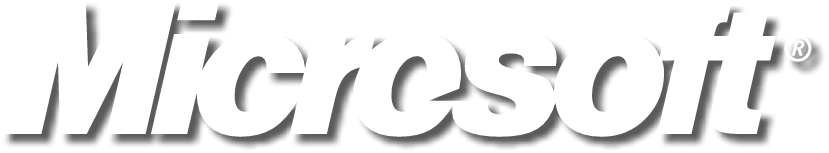